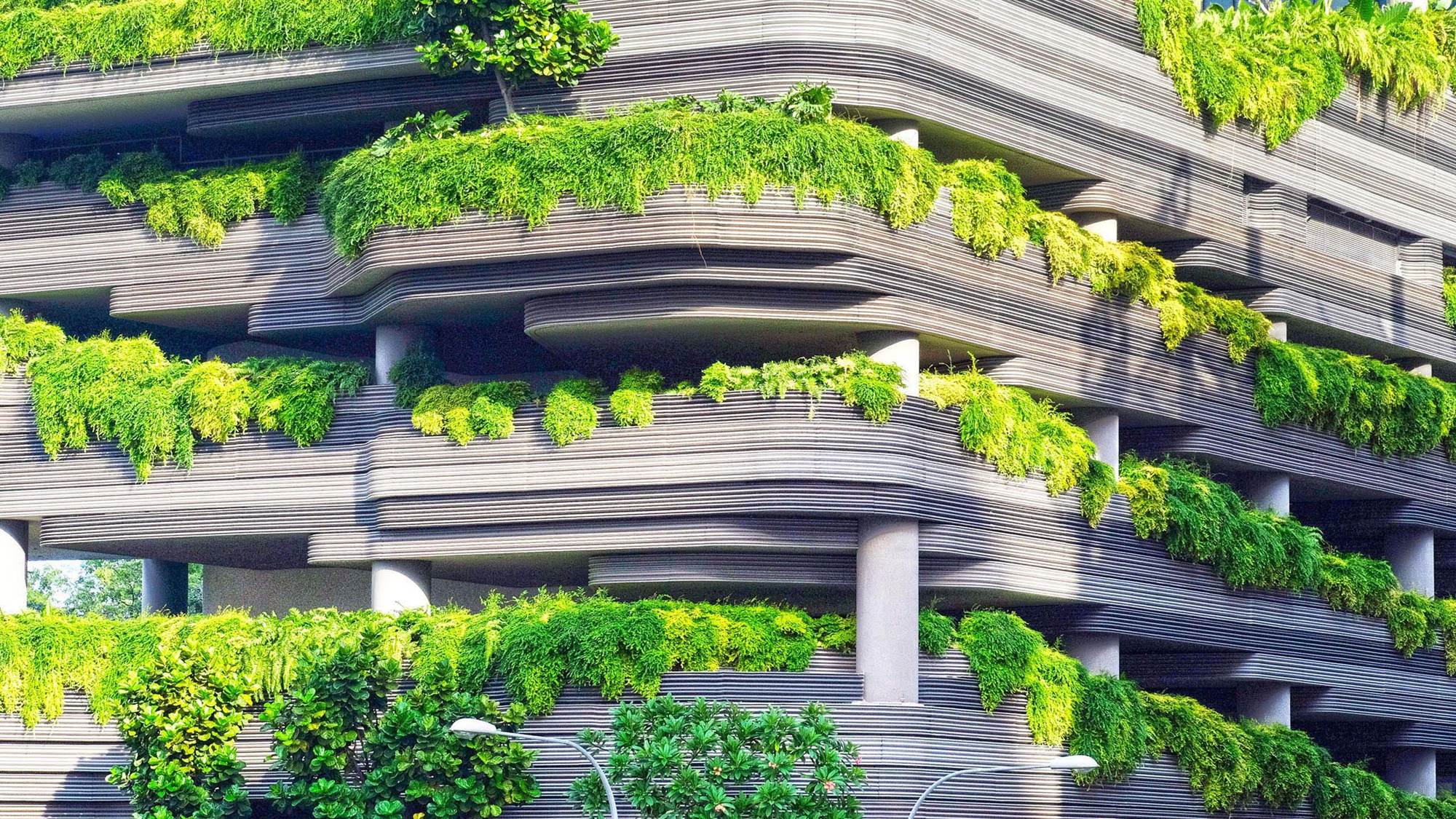 Forretningsjus til nasjonale og internasjonale selskaper
Skatteoptimalisering for internasjonale virksomheter
Viktig med en strukturert tilnærming til skatt
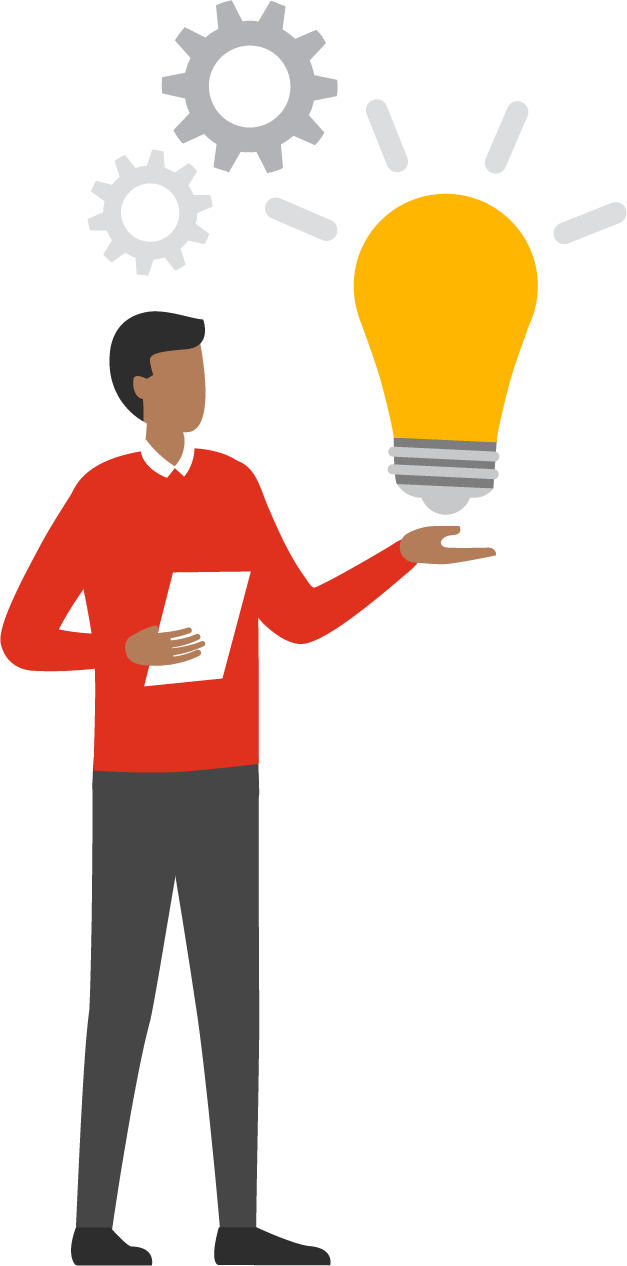 Forretningsmodell
- Velge skatteeffektiv forretningsmodell
Selskapsstruktur
Fritaksmetode
Kildeskatt
Kapitalstruktur 
Unngå skattelekkasje 
Utnytte underskudd med kapitalinntekter
Lokale tilpasninger
Lokal selskapsstruktur
Andre muligheter ?
Internprising 
- Etablere og ettterleve en robust internprisings-strategi
Skatteinsentiver 
Hvem tilbyr hva?
Søke på ordningene
Målsetting: 
Unngå unødvendige skattelekkasjer, optimalisere og unngå tvister
2
Internprissetting som fokusområde
Følgende steg er anbefalt
1. Tydelig avklart forretningsmodell
2. Allokering av funksjoner, eiendeler og risiko til de enkelte enhetene  (FAR* og DEMPE** analyser) 
3. Identifisere transaksjoner mellom nærstående parter
4. Avklare riktig metode for internprissetting
5. Sammenlign prisene med markedspris (“benchmarking”)
6. Sikre dokumentasjon (avtaleverk mv) 

FAR* = Functions – Assets – Risks
DEMPE** = Development/Enhancement/Maintenance/Protection/ 		          Exploitation
3
Skatt og merverdiavgift
Utgangspunkt

Ved eksport er det viktig å være bevisst på hvilke ekstra skatte- og avgiftsmessige forpliktelser, samt registerings- og rapporteringskrav som kan oppstå. 

Typetilfeller

Typetilfelle 1: Rent varesalg fra Norge, trenger ikke å utløse spesielle forpliktelser for norsk eksportør

Ingen skatteplikt til mottakerlandet for norsk eksportør
(Leverdørklausulene i kontraktene kan få betydning for hvem som skal dekke importavgifter i mottakerlandet). 

Typetilfelle 2: kontrakter med både vare- og tjenesteleveranser,  eks: der varer selges fra Norge men eksportør er i tillegg ansvarlig for lokal installasjon eller service.

I slike situasjoner er selskapet skattepliktig til Norge, men kan også bli skattepliktig til utlandet (og da normalt også mva pliktig der). 
Spørsmålet om skatteplikt og nivået på skatten bør vurderes allerede i tilbudsprosessen,
Kan utgjøre en merkostnad (eks ved høyere skattesats i utlandet mv). 
Kan av andre grunner medføre en reell merkostnad, eks pga. av skattemessig underskudd i Norge men skatt i utlandet (som det ikke gis fradrag for i Norge)


MVA
4
[Speaker Notes: Noen utgangspunkter: 

Skatt
Inntekt fra salg av varer og tjenester fra norsk selskap til utlandet vil i utgangspunktet kun være skattepliktig i Norge (ikke i mottakerlandet).
Men: Inntekt fra salg av varer og tjenester kan anses skattepliktig i mottakerlandet hvis selskapet for eksempel skal ha salgsapparat i mottakerlandet 

MVA
Det skal i utgangspunktet ikke beregnes norsk mva ved omsetning av varer og tjenester til bruk utenfor Norge.
Det norske selskapet vil i utgangspunktet heller ikke ha plikt til å beregne mva i mottakerlandet.
Men her gjelder flere unntak, eksempelvis hvis det norske selskapet har et fast forretningssted i mottakerlandet, ved salg av varer til privatpersoner over visse terskelverdier og ved salg av digitale tjenester.]
Skatt og merverdiavgift
Typetilfelle 3: man har eller vurderer å etablere en mer fast organisasjon i utlandet, eks en salgsorganisasjon,  et distribusjonslager, egen produksjon, et fast serviceteam eller lignende

I slike tilfeller er det fornuftig å vurdere egnet form for etablering i utlandet, eksempelvis om man kun skal ha en filial eller et eget datterselskap. 
Videre er valg av lokasjon sentralt, som følge av stor variasjon på skattesatser mv.

Særlig om salgsorganisasjon
Det er normalt krevende å etablere en egen salgsorganisasjon i utlandet uten å bli skattepliktig lokalt for den omsetningen dette genererer.
Ofte står valget mellom et norsk selskap som blir skattepliktig til utlandet eller å opprette et lokalt datterselskap (med stort sett tilsvarende mva plikt). 
Det bør vurderes konkret hva som lønner seg
Dersom valget faller på datterselskap bør man ikke gi dette en rolle som salgsagent men heller eks. en rolle som lavrisiko distributør. Bakgrunnen er at førstnevnte etablerer skatteplikt for det norske selskapet, i tillegg til datterselskapet.

Særlig om utflytting av produksjon
Enkelte flytter produksjon til lavkostland eller til lokalt marked.
Det bør da vurderes om man skal selge IP til datterselskapet eller om man skal lisensiere ut rett til slik produksjon mot tilhørende royalty. 
Salg av IP er skattepliktig til Norge, men kan i noen tilfeller være heldigere enn å betale en brutto kildeskatt på royalty.
5
Tusen takk!
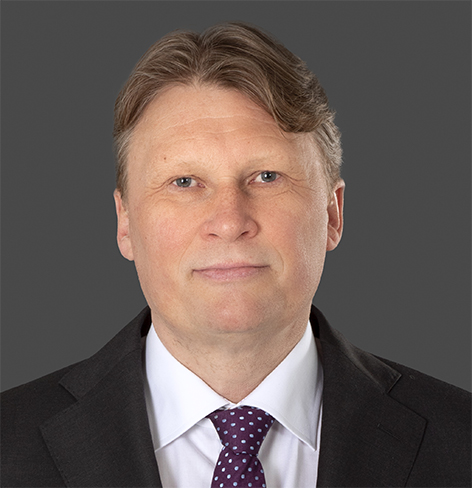 Ingvar Gjedrem
Partner | DLA PiperT: +47 95 26 00 64ingvar.gjedrem@dlapiper.com
6